Using science to advance
climate resilience
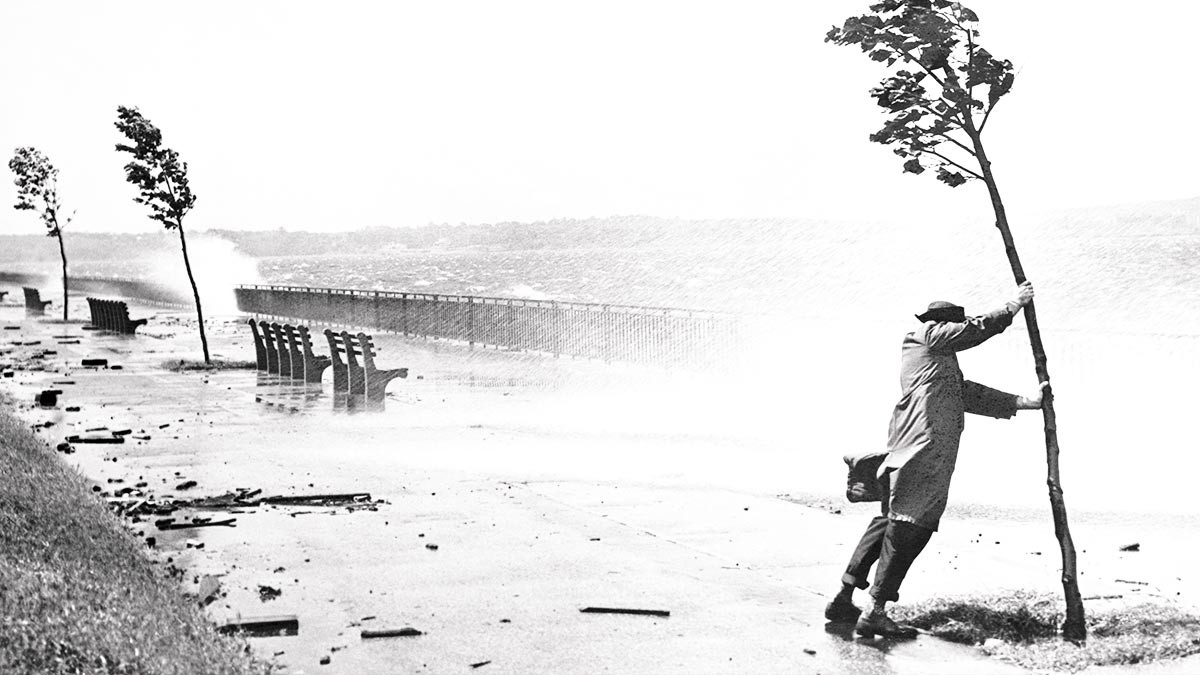 Paul Kovacs
pkovacs@iclr.org
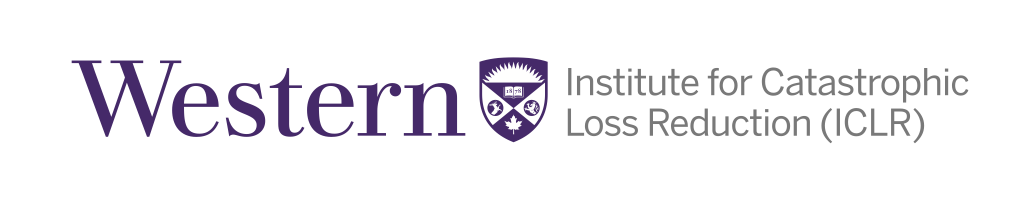 Institute for Catastrophic Loss Reduction
2
1
Canada’s leading disaster research institute
science to reduce losses from climate-related risks and earthquakes
funding from 120 insurance companies and governments / based at Western University
new, proactive mandate to champion implementation of findings
ICLR Office at Western
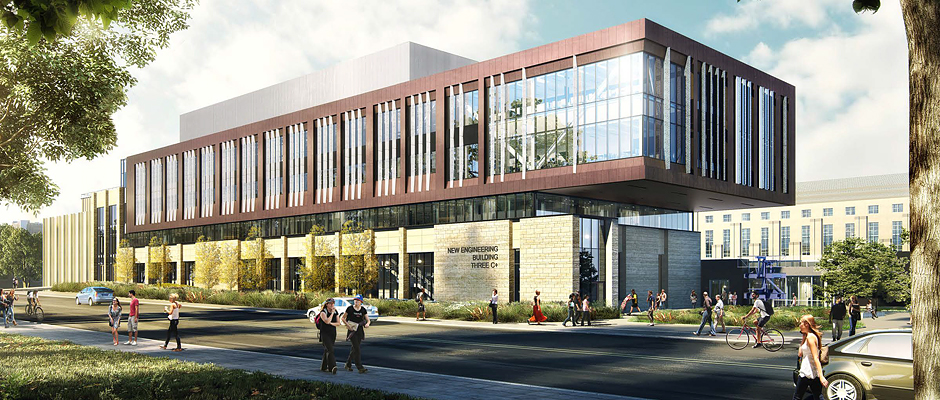 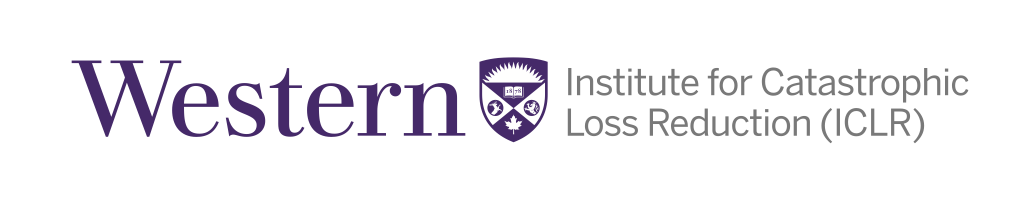 October 18, please join us for a celebration
3
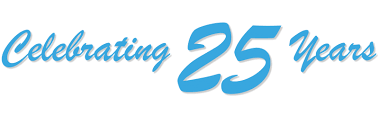 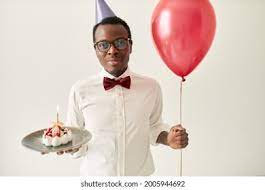 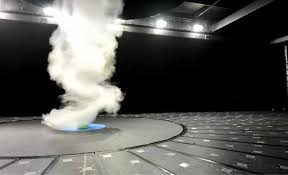 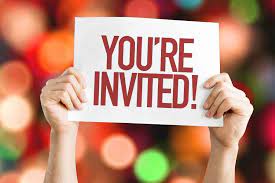 Emissions and temperature continue to grow
4
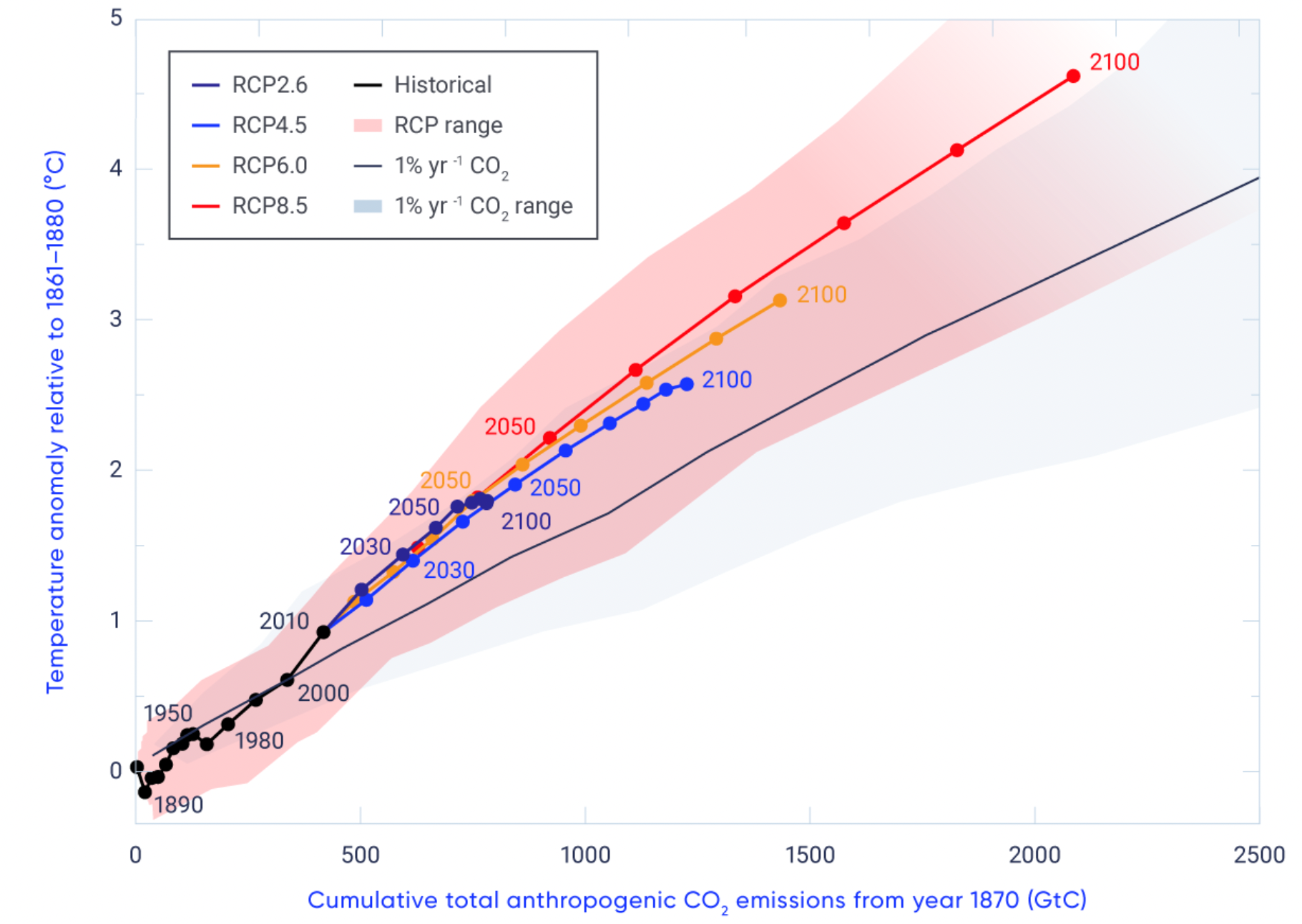 Risk of physical damage continues to grow
9
5
Estimated annual direct physical damage in Canada, billions of dollars, adjusted for inflation
$15 b
10
5
0
1980
1990
2000
2020
2030
2010
Source: Institute for Catastrophic Loss Reduction
Climate risk and opportunity – The business issue
6
Reframing of the issue in 2015 – climate change becomes climate risks
transition risks – how will we transition to law-carbon future
physical risks – how will we stop the increase in damage to buildings/infrastructure

Industry-led Task Force
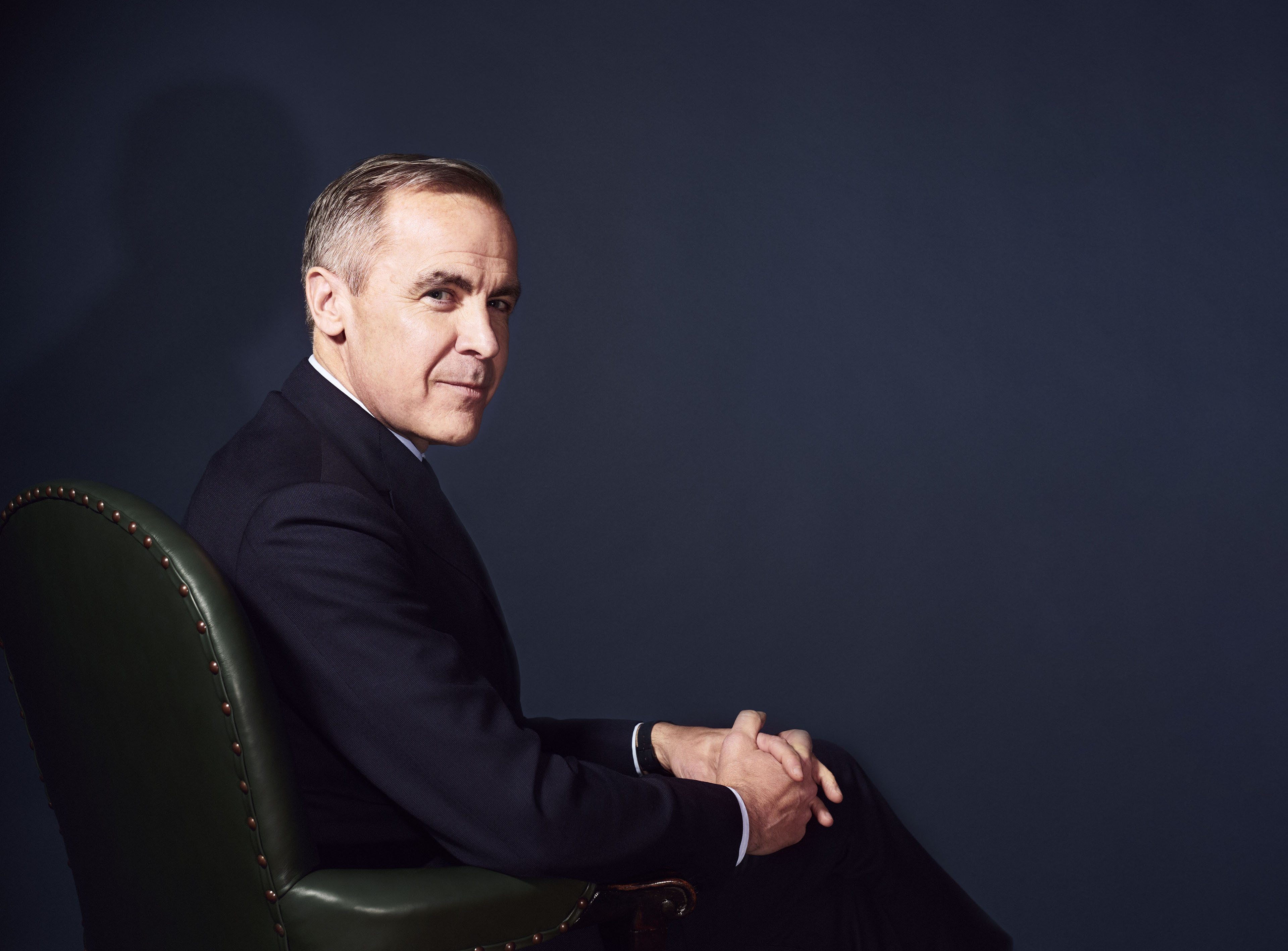 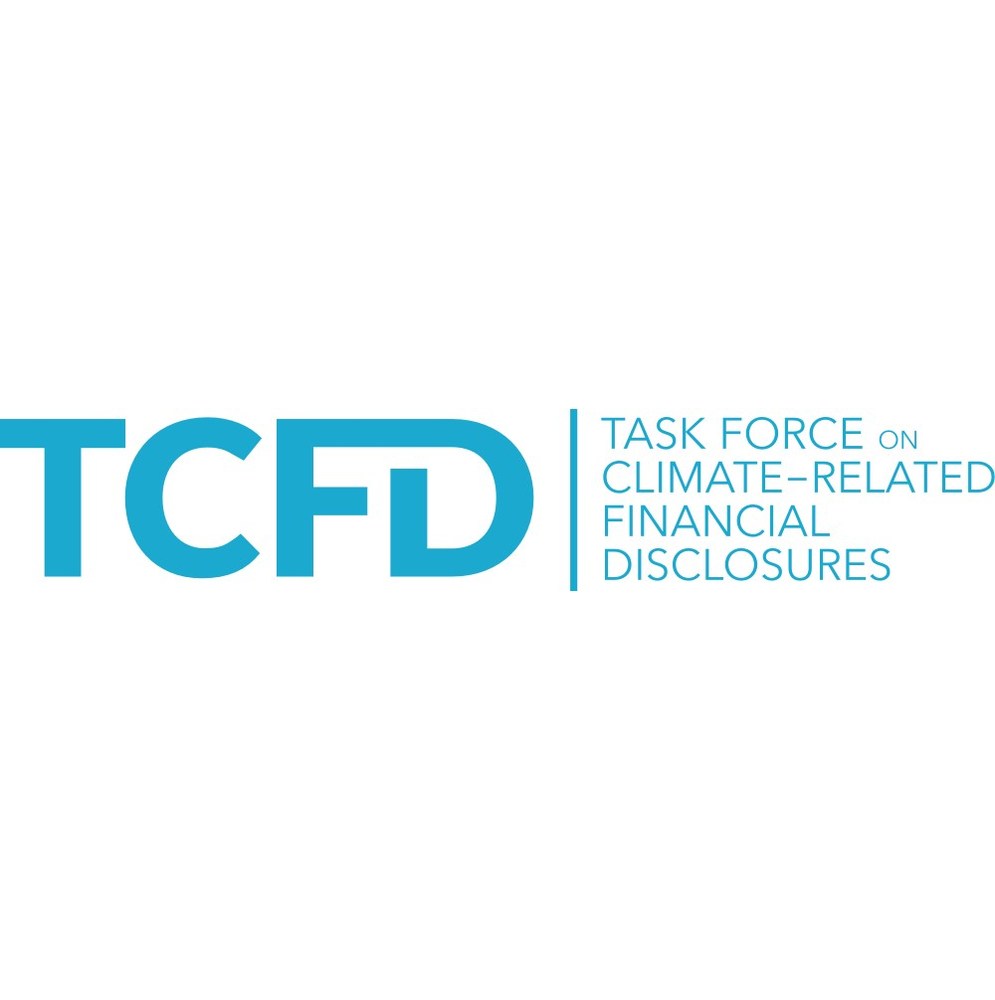 Top risks – climate action failure and extreme weather
7
Global Risks Landscape 2020
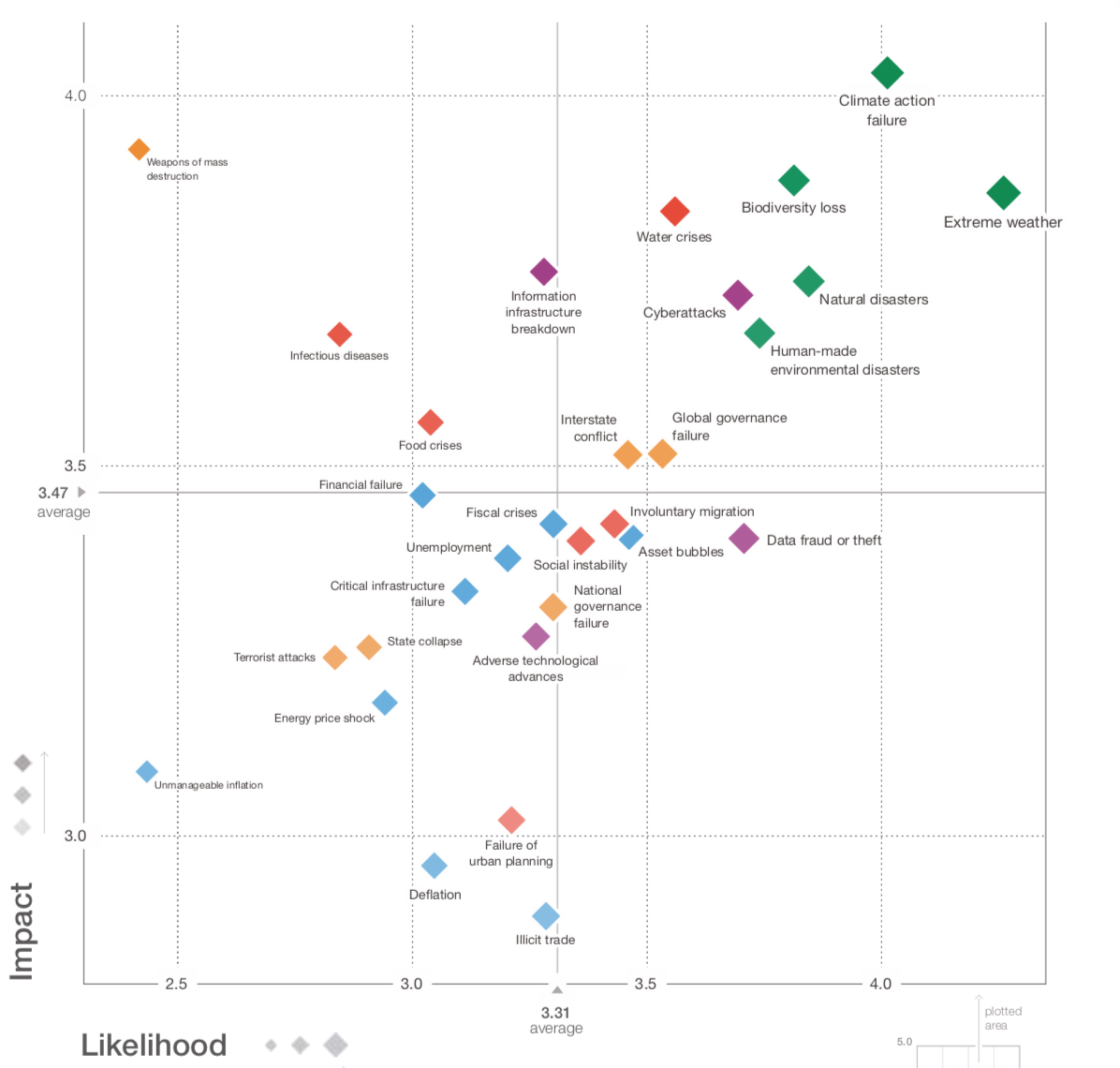 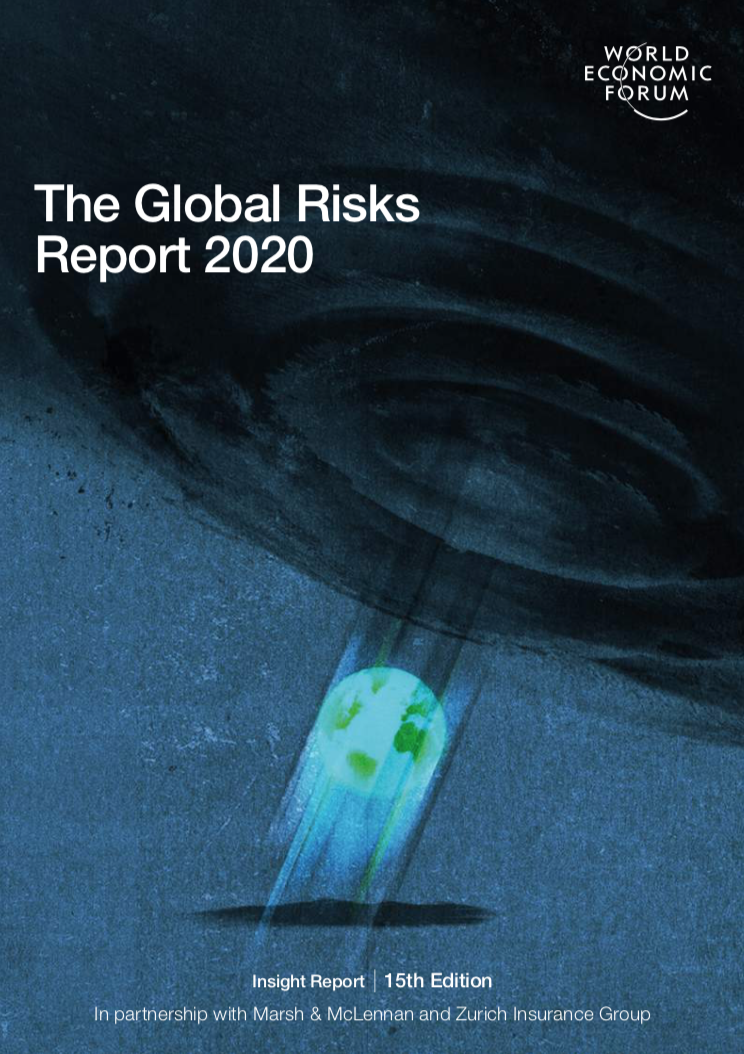 World Economic Forum
- survey of global leaders
- 30 top risks over next decade
- impact vs likelihood
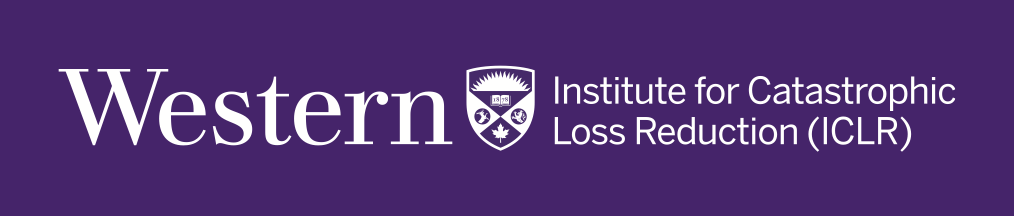 Risk of failure to achieve emissions reduction goals
8
8
Historic global green house gas emissions and future emissions scenarios
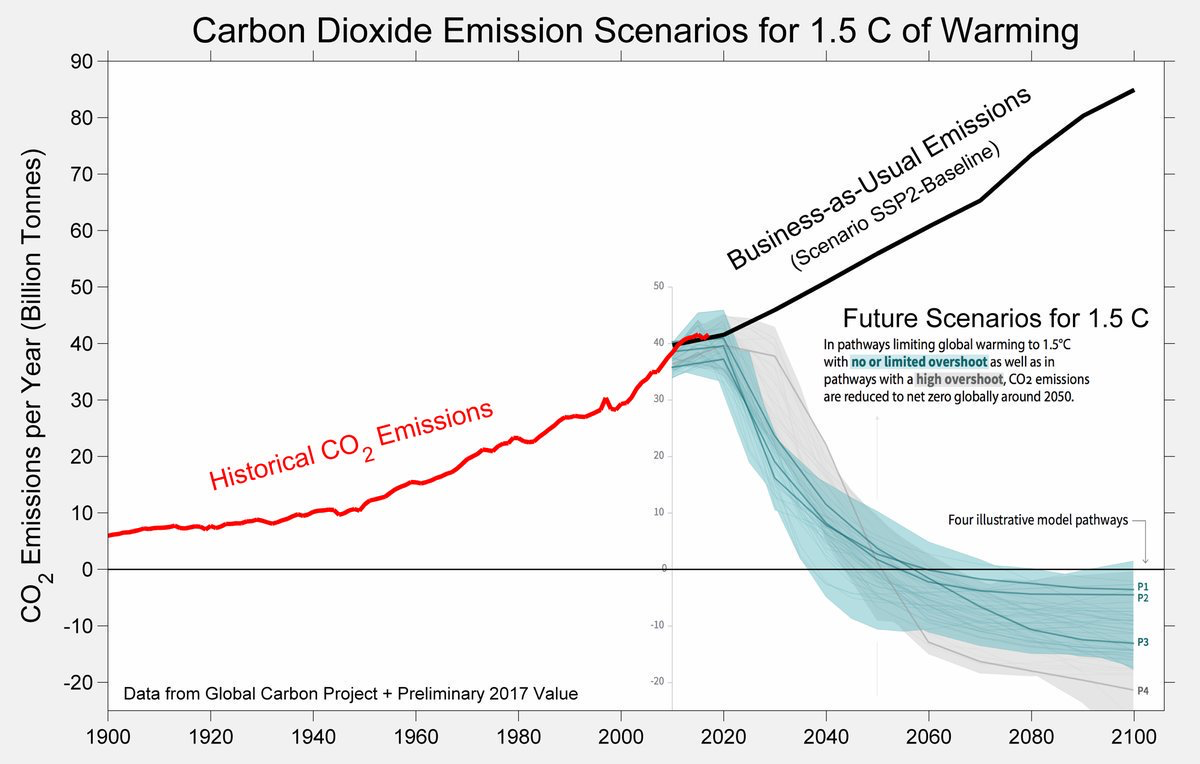 80
60
40
20
0
-20
2060
2020
1980
2100
1940
1900
Source: Intergovernmental Panel on Climate Change, Global Warming of 1.5°Report
Climate risks - Canadian insurance payments
9
Insurance claims paid, 1983 - 2018, millions of dollars, adjusted for inflation
Log scale
$5,000 m
2030
2,500
2020
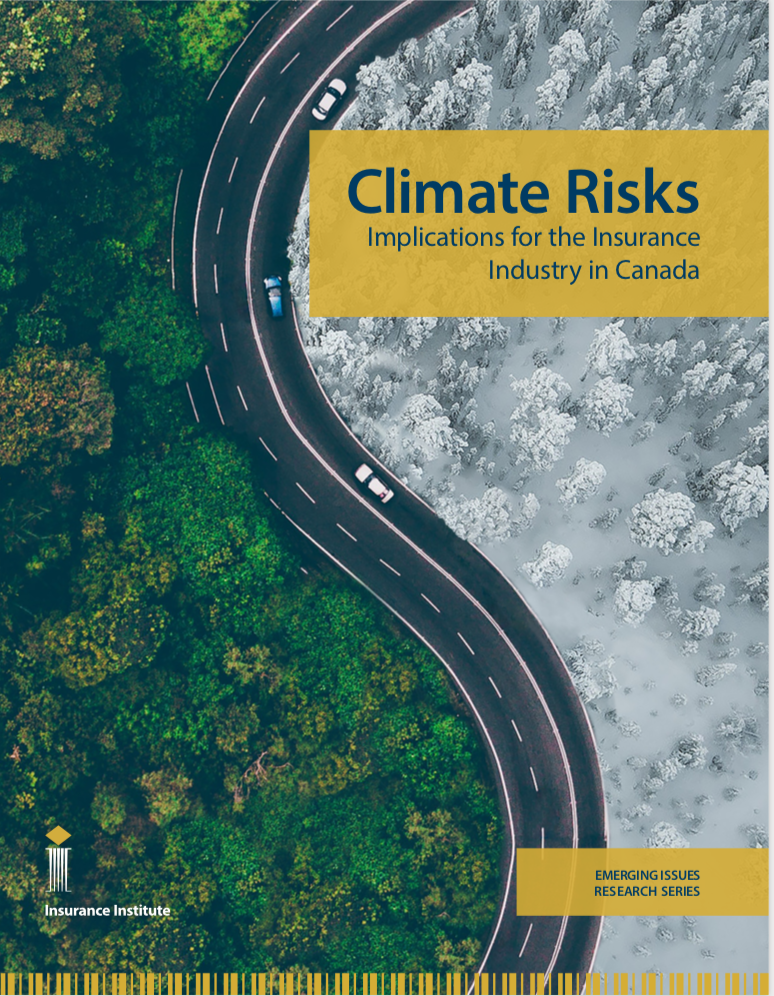 2010
500
2000
250
Increasing losses because
- more people / assets at risk
- aging public infrastructure
- large climate-related events
1990
1980
50
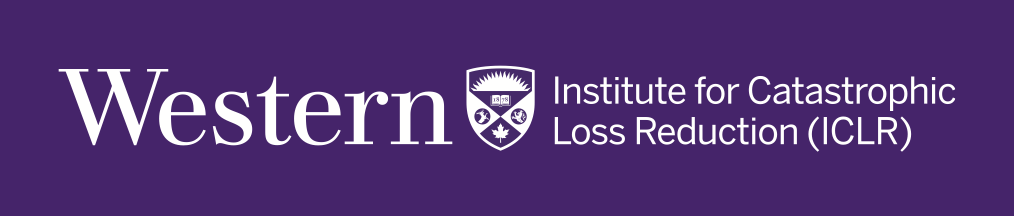 25
Source: Institute for Catastrophic Loss Reduction
Investment risks and opportunity
10
More volatile values from some investments 
manage climate risks by assessing disclosure by others
UN Principles for Responsible Investment
UN Principles for Sustainable Insurance
TFCD investment disclosure guidelines
invest in resilience projects
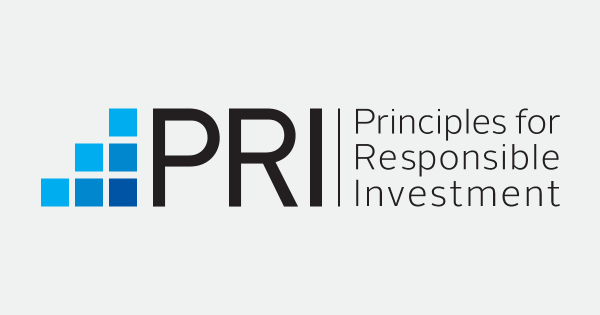 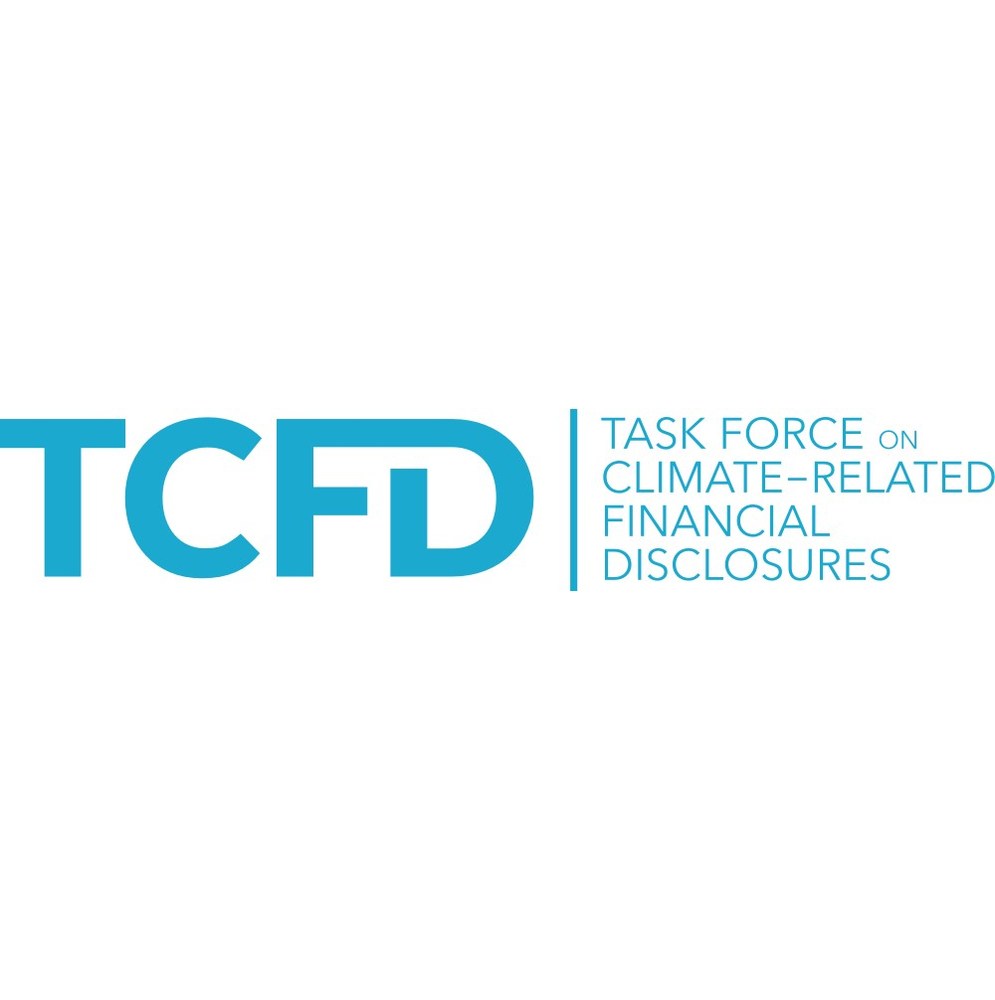 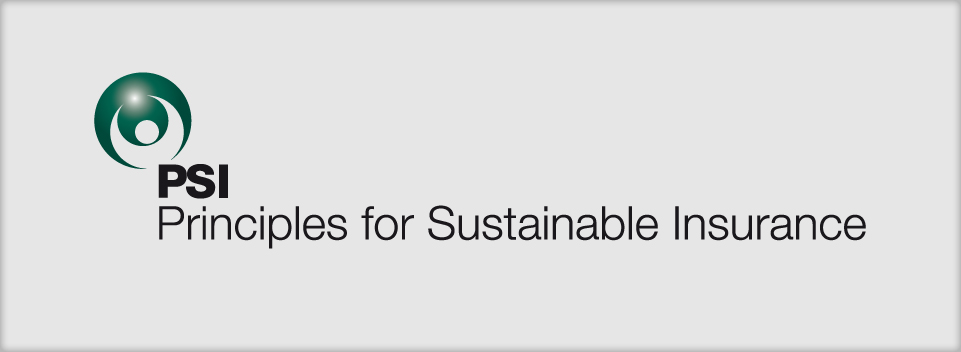 Climate-related litigation is increasing
8
11
7
Number of new cases world-wide (most are in the United States)
100
50
0
1990
1985
1995
2000
2005
2015
2010
2020
Source: Sabin Center for Climate Change Law
Liability risks and opportunities
12
More legal action confronting emitters and governments
learned from unintended coverage for tobacco and asbestos
many years focused on ensuring coverage clarity
actions target ‘carbon majors’ (70% of emissions by 100 companies)
liability of directors
professional liability
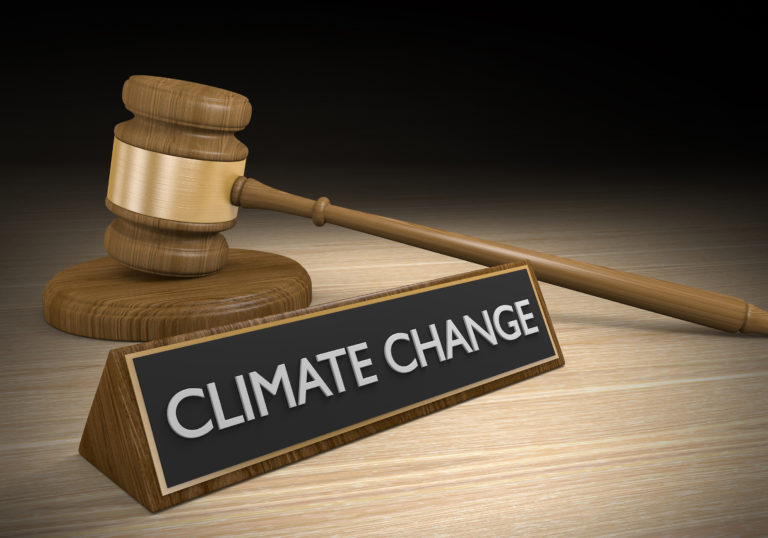 Regulatory risks and opportunities
13
Evolving supervision of insurance 
expect and welcome increased climate-related solvency supervision
more scenario tests / sensitivity tests / investment disclosure
possibly requirements for disclosure of climate risks (TCFD)
oppose interference in setting rates
rate regulation harms policyholders
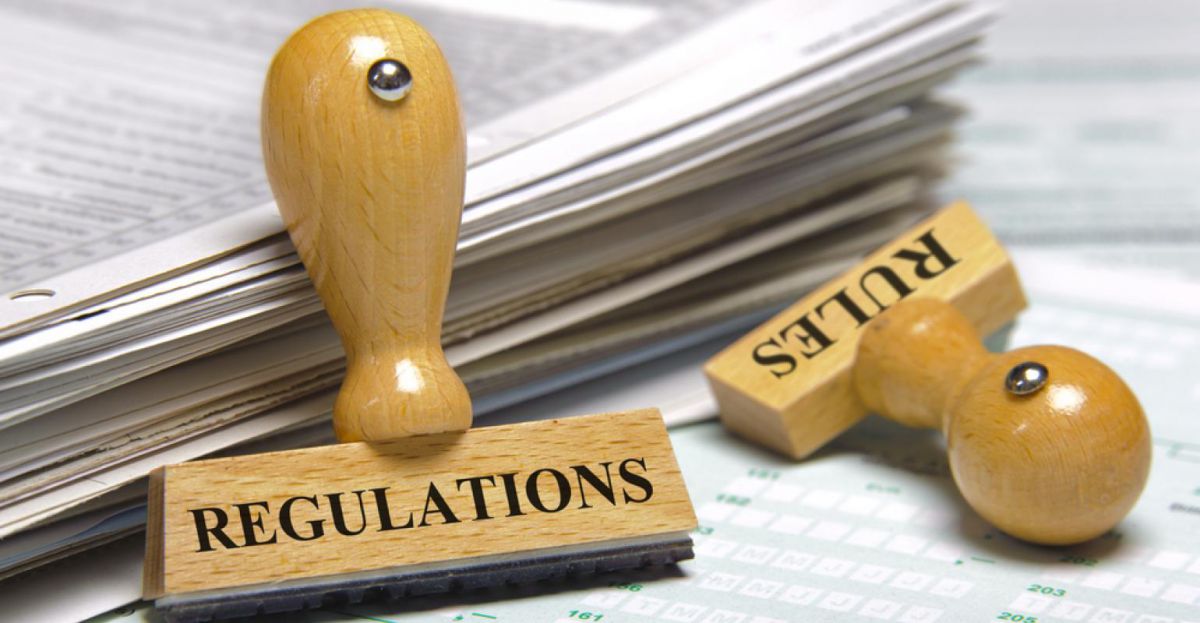 Reputational risks and opportunities
14
Building consumer trust
climate risks are increasing defining insurance for consumers / gov’t
some Canadian insurers are world leaders in managing climate risk
but most insurers / brokers do not disclose emissions / investments
underwriting practices appear complex
insurance is based on trust
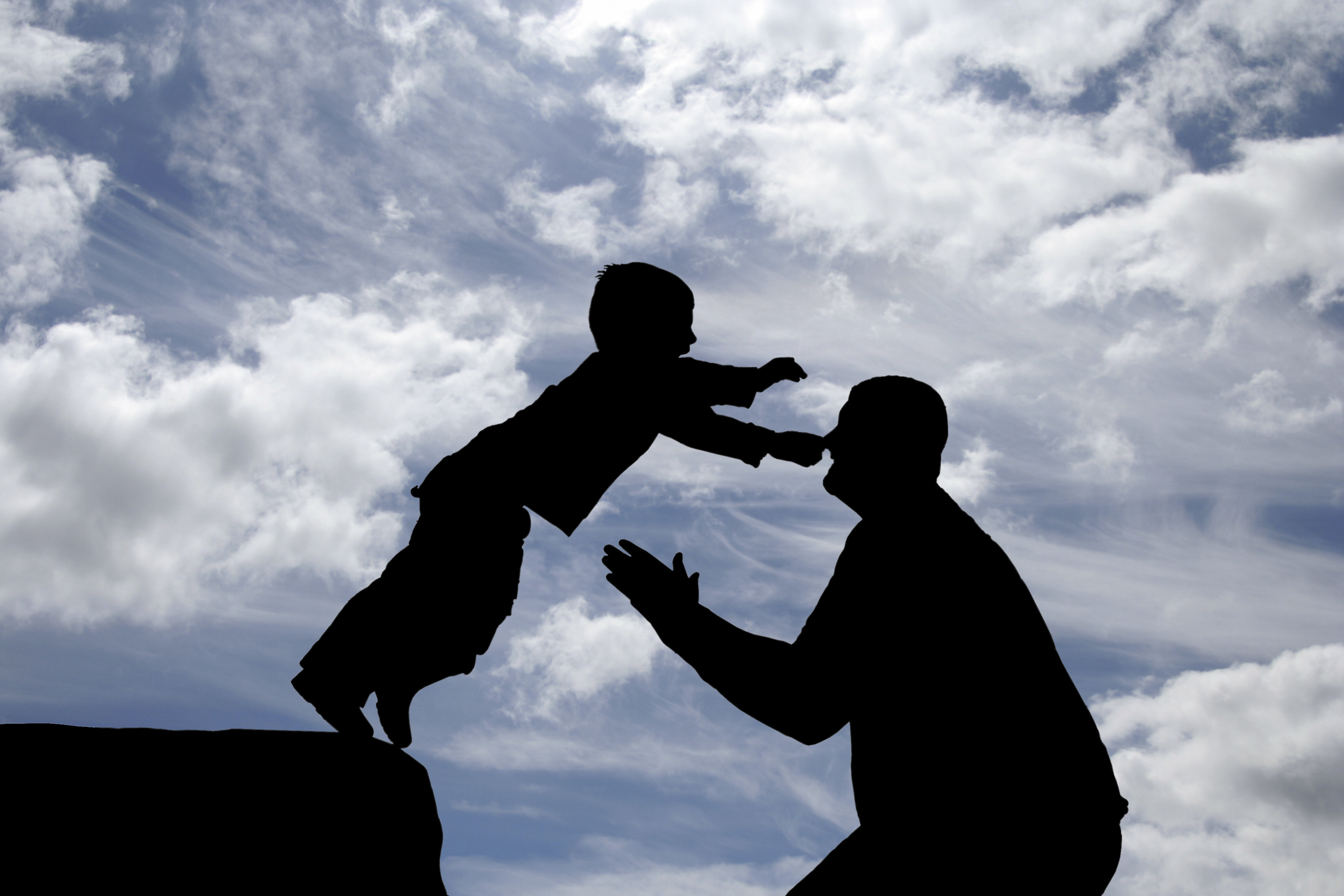 1 Protect existing homes
15
83,000 residential claims paid a year for water damage, wildfire, hail, or severe wind 
most losses are preventable with proven and affordable protective investments
homes need backwater valve, fire resistant siding, impact resistant roofs, hurricane clips, …
					   i) ICLR supports Climate Proof Canada, FireSmart,
						HailSmart, Northern Tornadoes Project
					   ii) ICLR Showcase Homes program
					   iii) ICLR brochures and videos
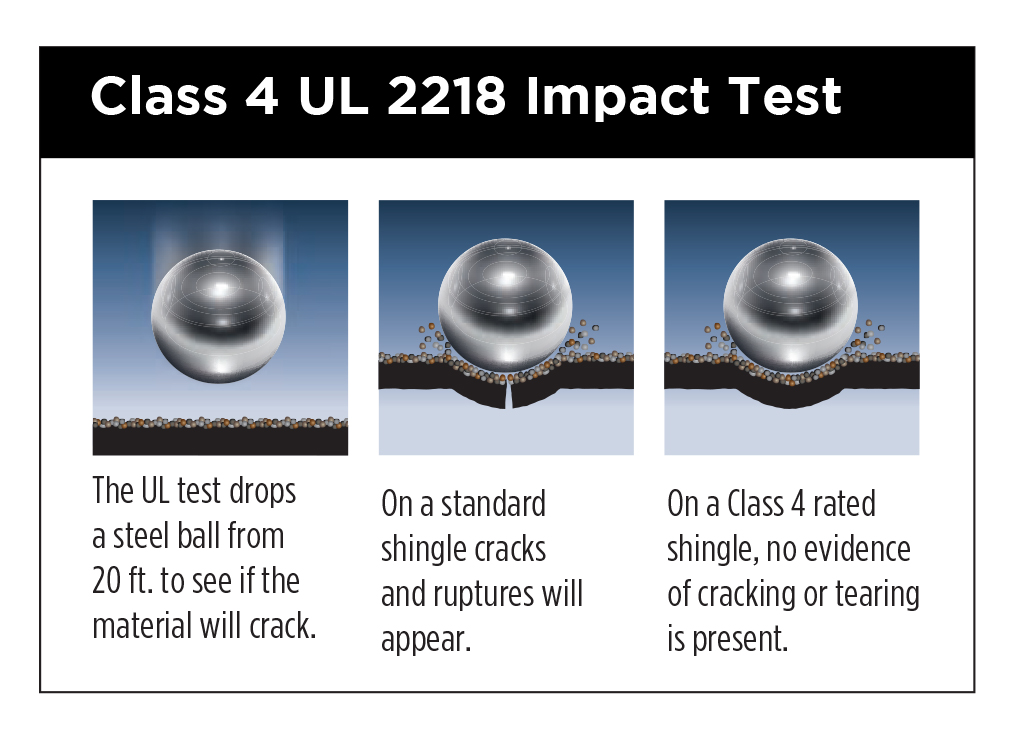 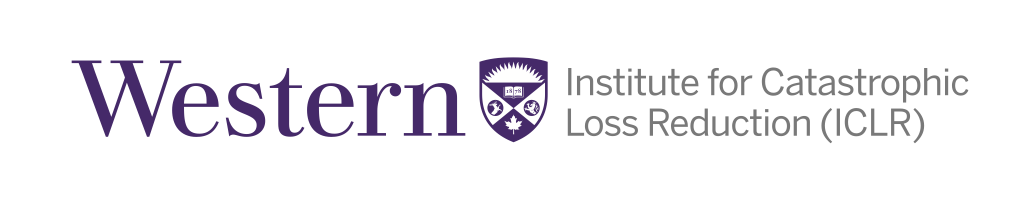 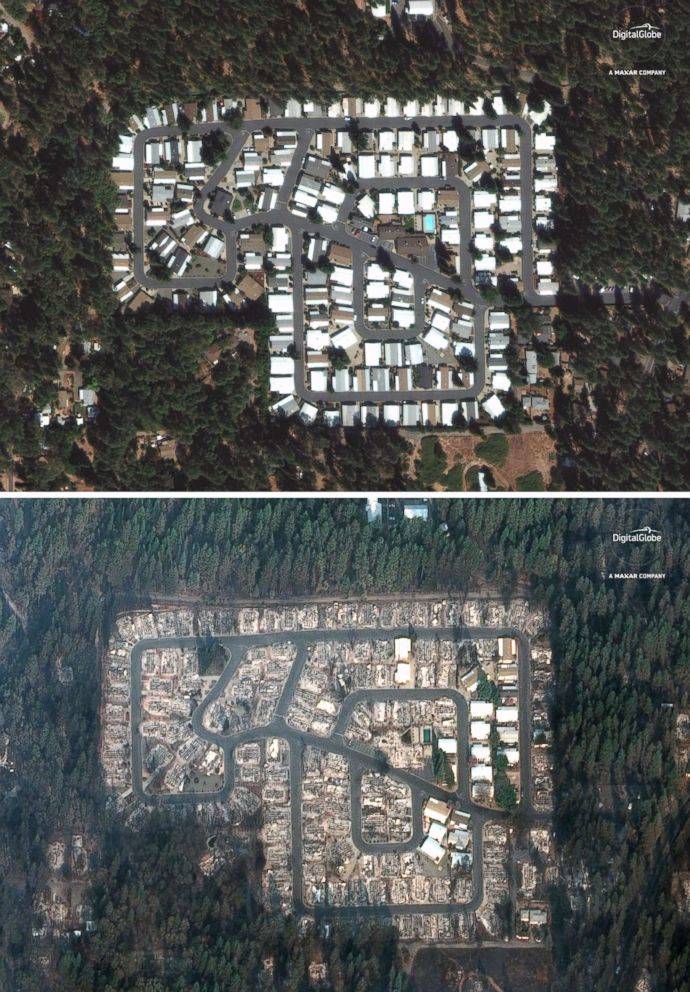 Destruction of Paradise, California
16
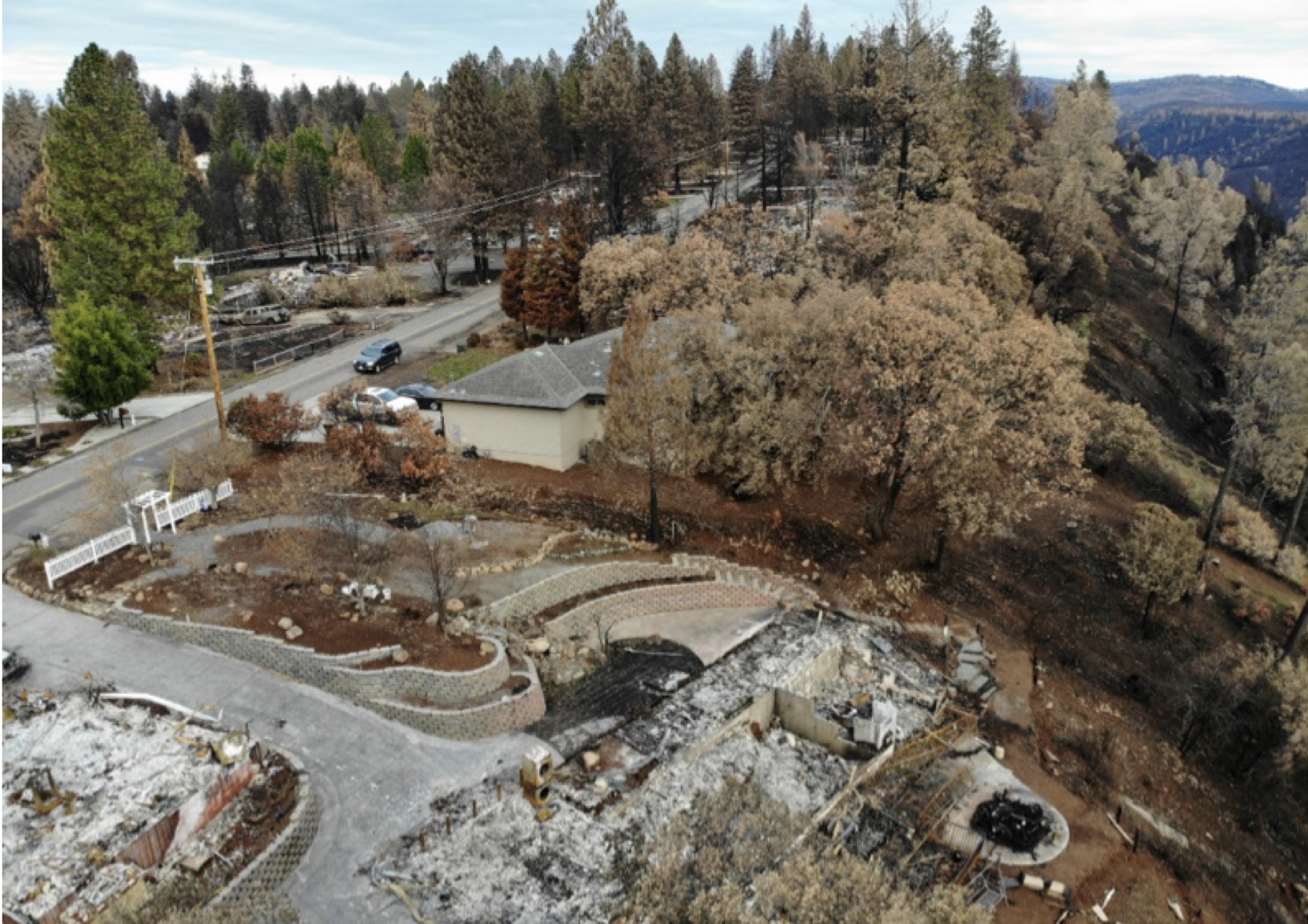 2 Protect new buildings/infrastructure
17
90,000 new homes built each year and tens of billions spent on public infrastructure 
most future loss and damage are preventable with proven protective actions
small increase in initial cost offset by benefits more than 6 fold greater than cost
				     i) ICLR advice for basement flood, wildfire, hail, severe wind
			       	     ii) work with builders / may propose reform in building codes
			      	     iii) ICLR’s PIEVC Protocol assesses the vulnerability of 				                        public infrastructure to climate change
New home construction
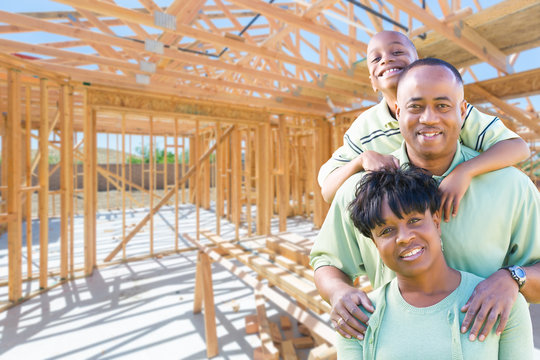 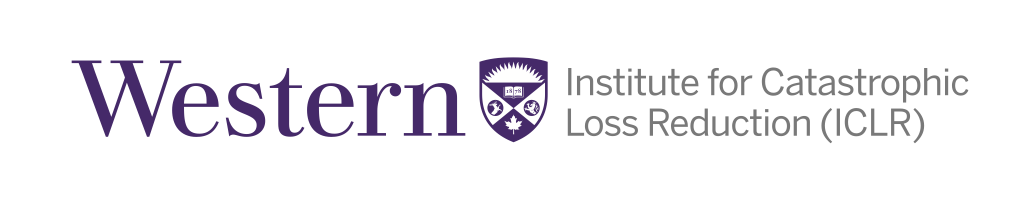 3 Build back better
18
Most adaptation is reactive – communities/insurers may build back better after a loss
ICLR Cities Adapt – Celebrating Local Leadership – 100 case studies of success
ICLR Insurers Rebuild Stronger Homes program supports action by member insurers
ICLR Resilience in Recovery program early success in Calgary, Barrie, and Lytton
					      i) increase community awareness of protection
				                    ii) damaged homes rebuilt with increased resilience
				                    iii) resilience requirements for future construction
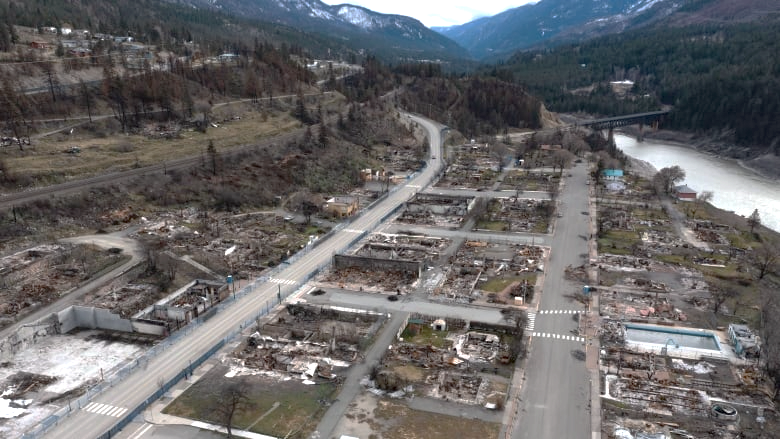 Lytton wildfire 2021
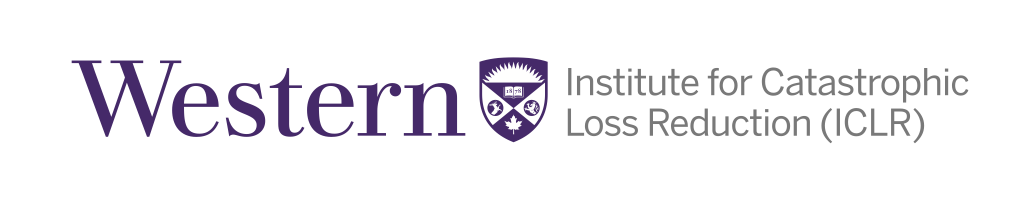 Calgary
19
Unprecedented $1.2 b in insurance claims paid to repair hail damage in 2020
ICLR/IBC partner with Calgary to increase community awareness (ICLR HailSmart)
Calgary $5m rebate program / $3,000 to claimants that install an impact resilient roof 
  Calgary/ICLR lobby for change in the building code
  ICLR Resilience in Recovery award winner
  significant and lasting improvement in resilience
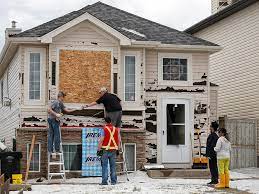 Calgary hailstorm 2020
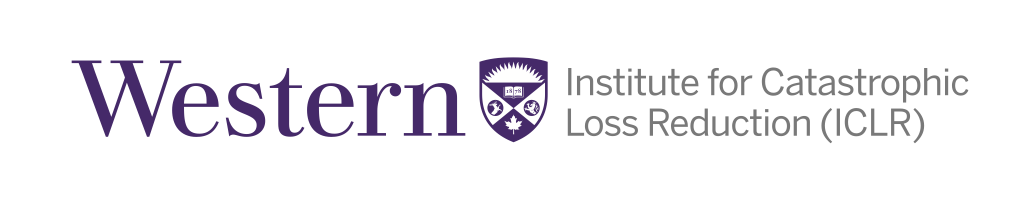 Barrie
20
Many homes in a newer neighbourhood made uninhabitable by an EF2 tornado 
Barrie tornado protection awareness program using ICLR materials
ICLR support for Barrie submission requesting change in the provincial building code
a few homes rebuilt with tornado protection proposed by ICLR 
  Barrie considered but did not introduce incentives
  better awareness but no changes in construction practices
Barrie tornado 2021
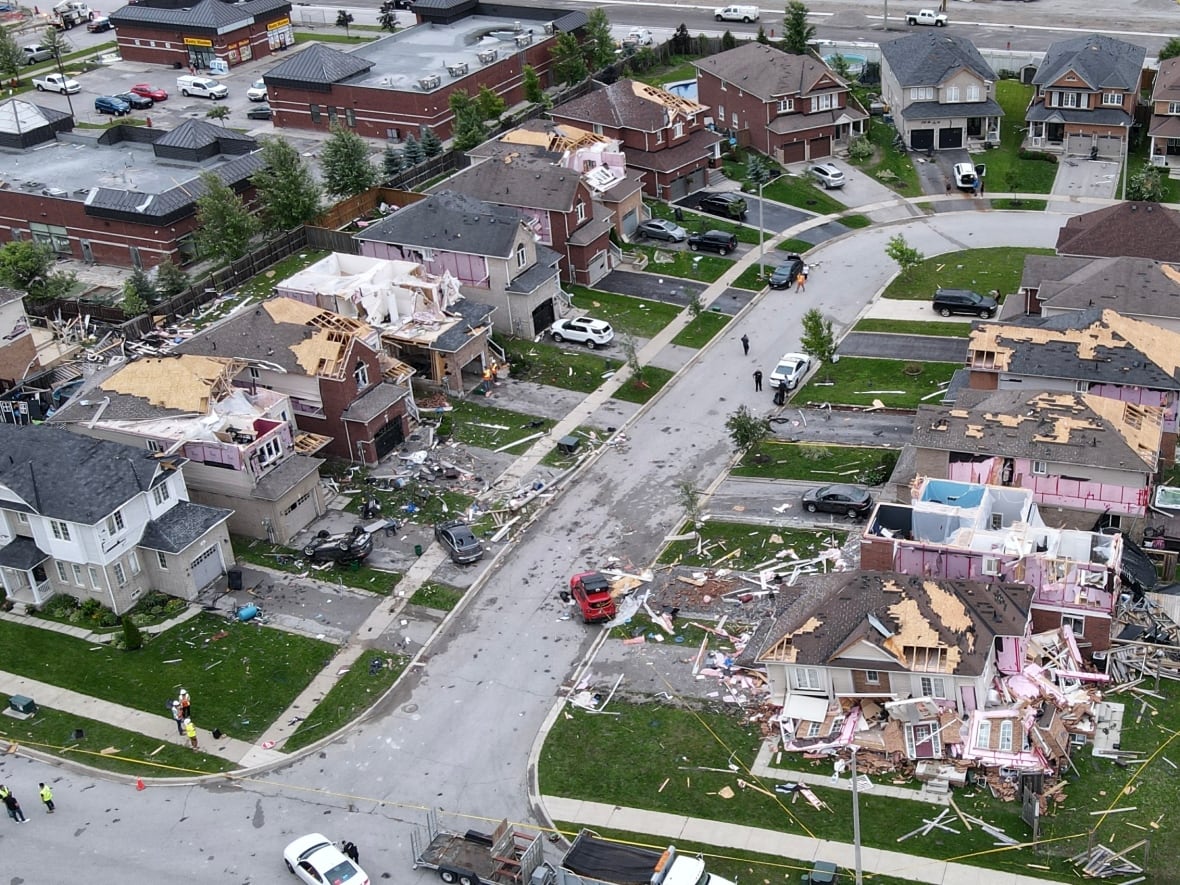 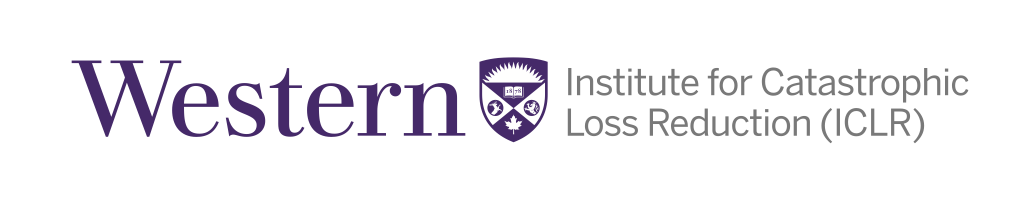 Lytton
21
On a path to become Canada’s best protected community for wildfire
wildfire building bylaw would require fire resistant roof, cladding, deck, fence for all homes
beyond structures with implementation of updated community wildfire protection program
insurance leadership to rebuild with wildfire protection previously absent
   Lytton can be a model for other communities at risk
   embrace FireSmart / require fire resistant construction
   transformative change is possible
Lytton wildfire 2021
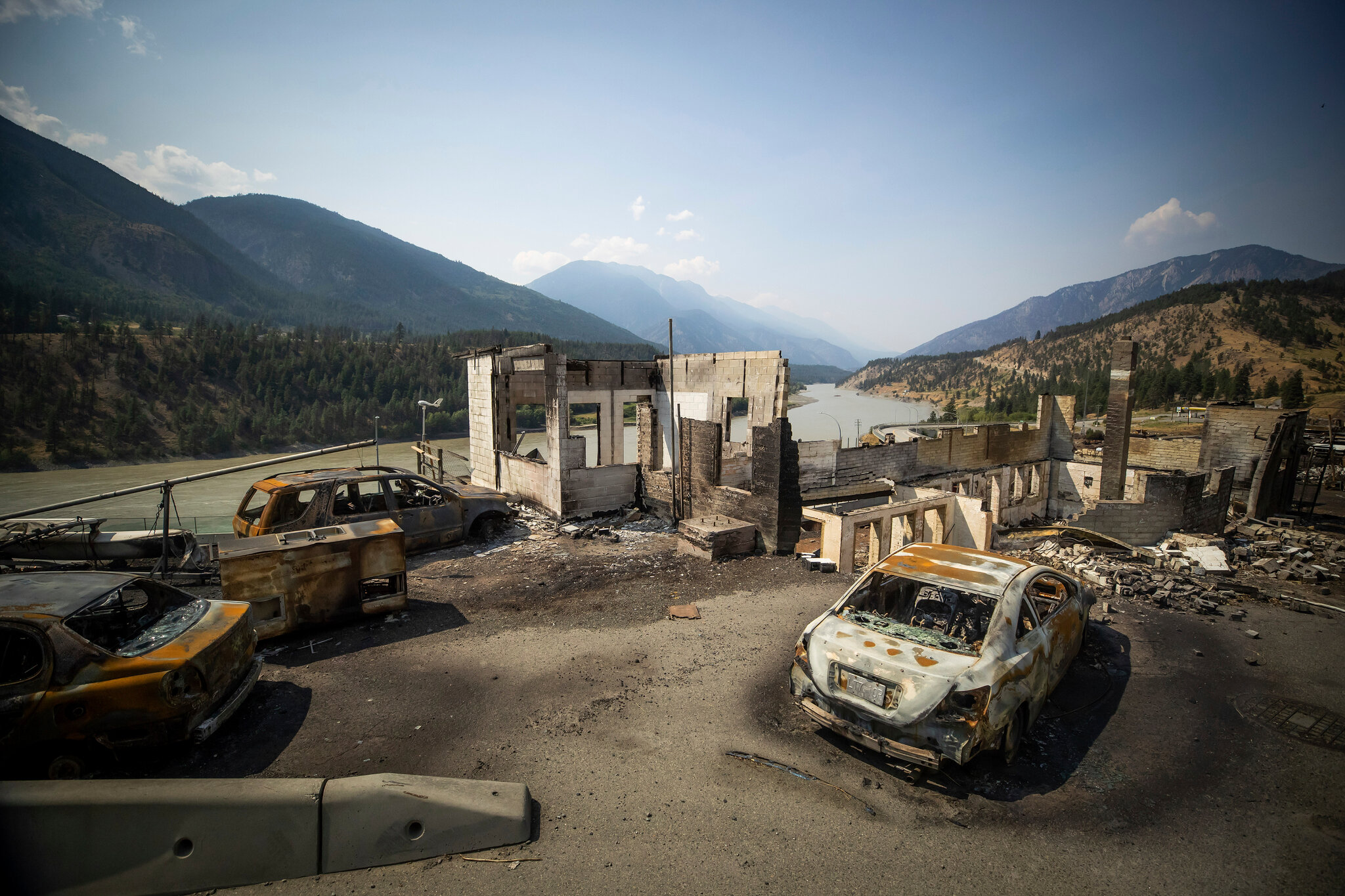 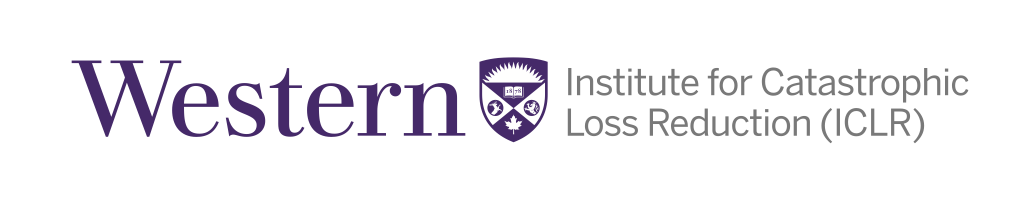 Climate resilience solutions
22
Proven, affordable solutions have been identified for most climate related losses 
you are invited to join the celebration on October 18
business focus on transition risk and the risk of physical damage
ICLR focus on existing buildings, new construction, and recovery


		       Paul Kovacs, Executive Director, ICLR
		       pkovacs@iclr.org
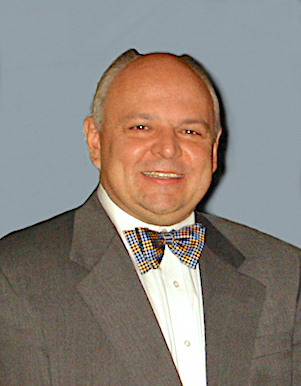 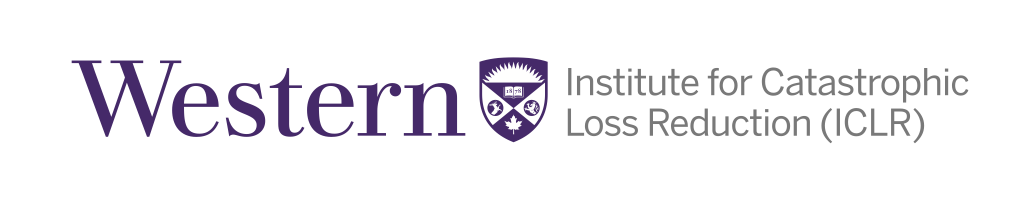